Lecture 7
Instructor: Engr. Syed Ashraf Ali
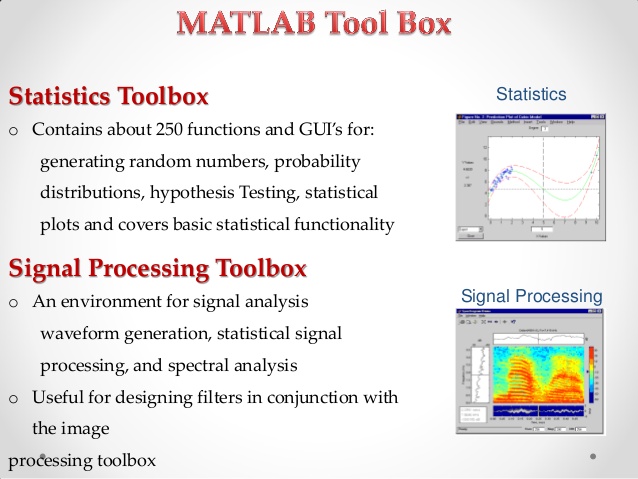 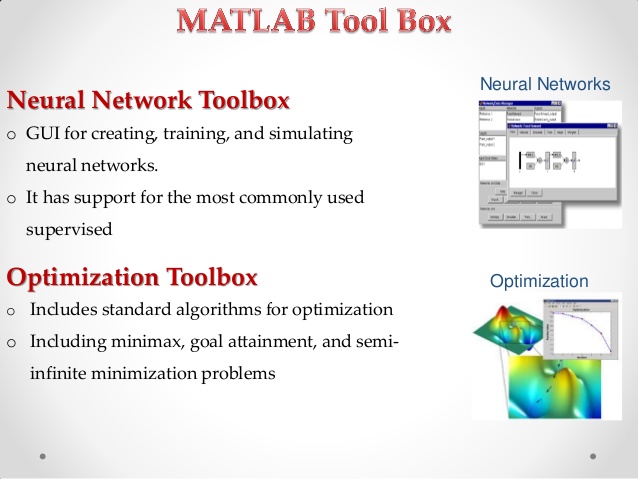 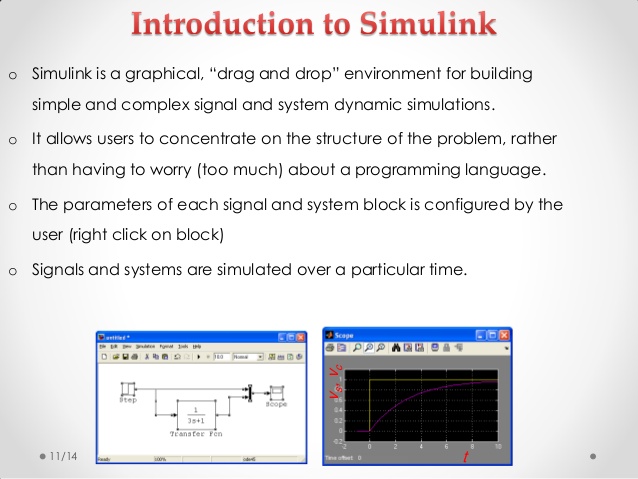 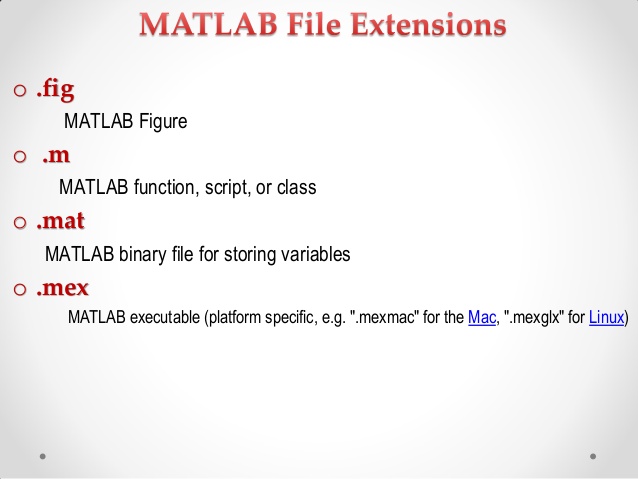 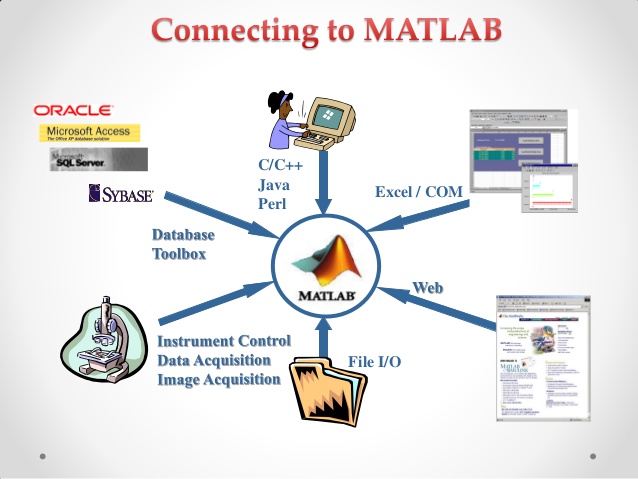 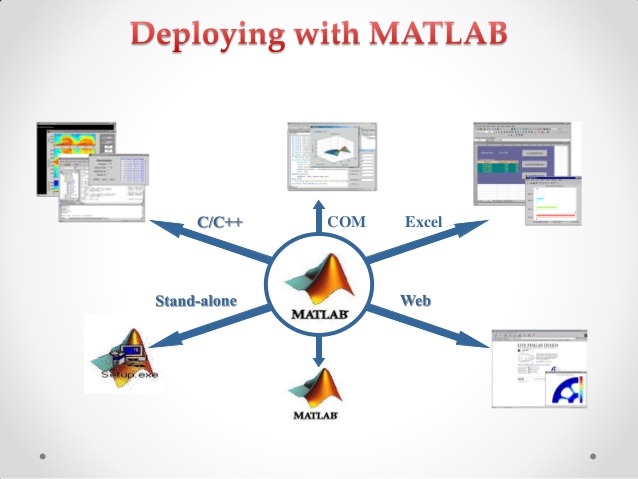 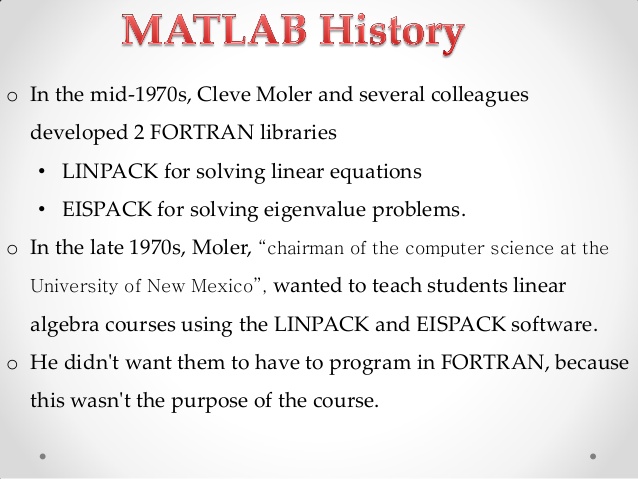 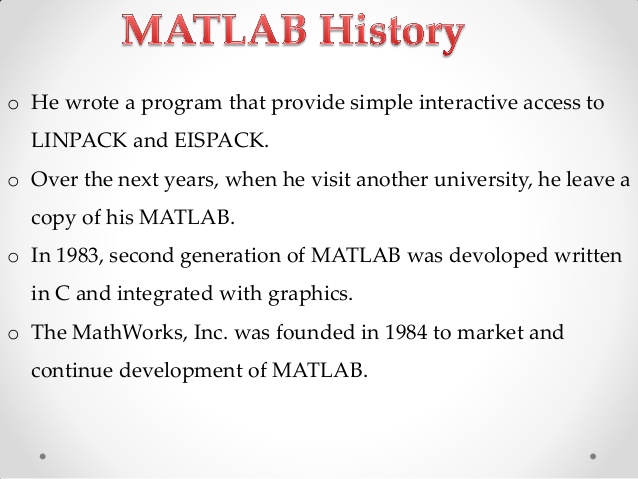 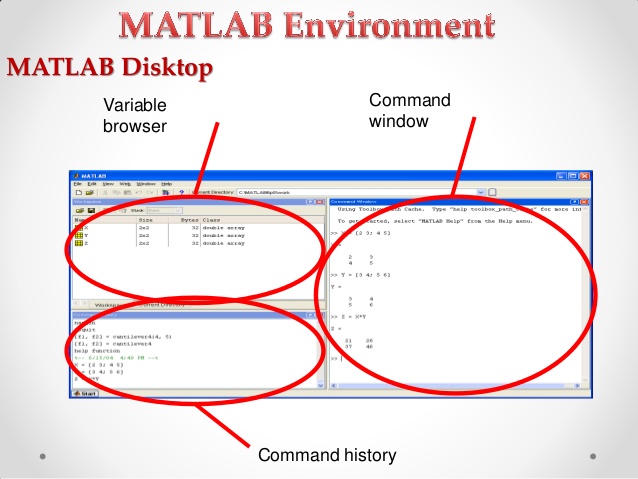 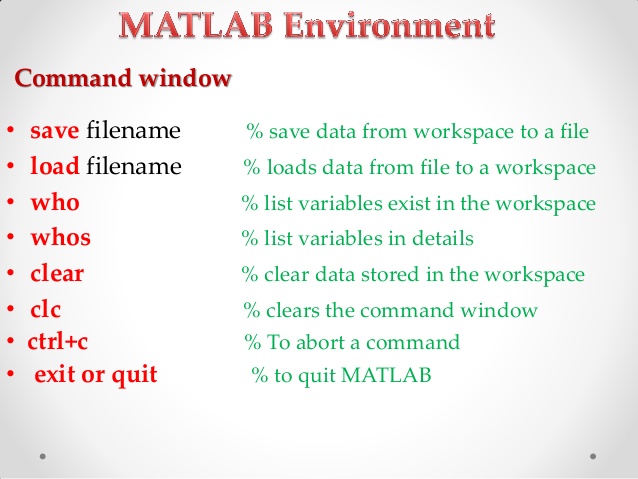 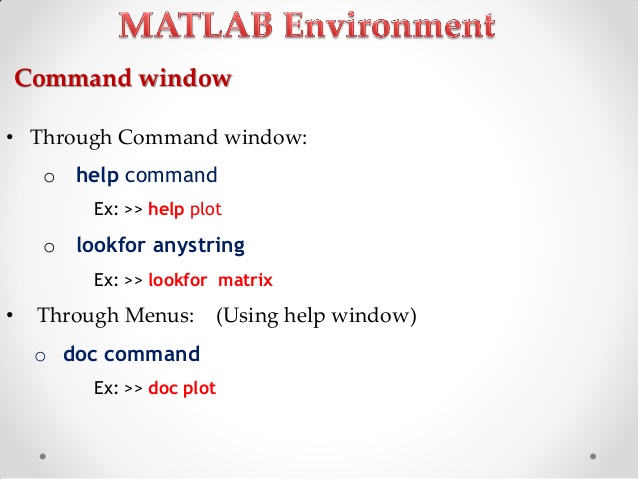 Variables
Do not have to be previously declared and can take any type (and switch that type)
Types: logical, char, numeric, cell, structure, function handles
Variable names can contain upto 63 characters.
Must start with a letter and can be followed by letters, digits, and underscores
Variable (and function) names are case sensitive
X and x are two different variables
Variables (Cont..)
Examples:
x = 10
x = x + 1
X = 20 + 20i
character1 = 'a'
character2 = '1'
CharVar1 = char(97)
StrVar1 = 'This is CEE 15'
string_variable= 'That’s cool!'
MATLAB Special Variables
pi                       Value of π
eps                     Smallest incremental number
inf                      Infinity
NaN                   Not a number e.g. 0/0
i and j                i = j = square root of -1
realmin              The smallest usable positive real number
realmax             The largest usable positive real number
MATLAB Relational operators
MATLAB supports six relational operators.
Less Than                            <
Less Than or Equal             <=
Greater Than                       >
Greater Than or Equal        >=
Equal To                              ==
Not Equal To                        ~= (NOT != like in C)
MATLAB supports three logical operators.
not              ~                      % highest precedence
and             &                     % equal precedence with or
or                |                       % equal precedence with and
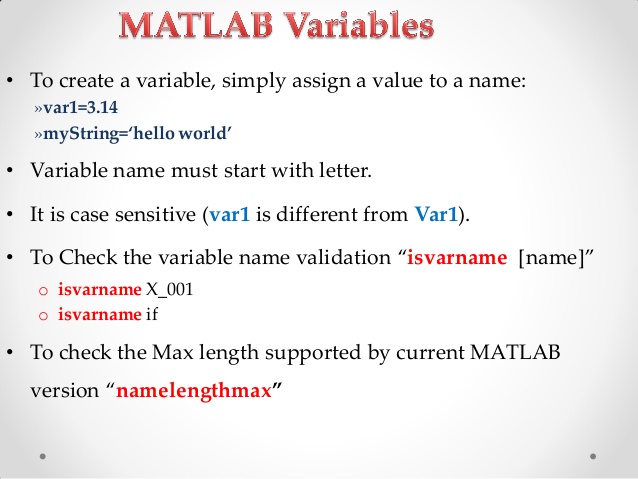 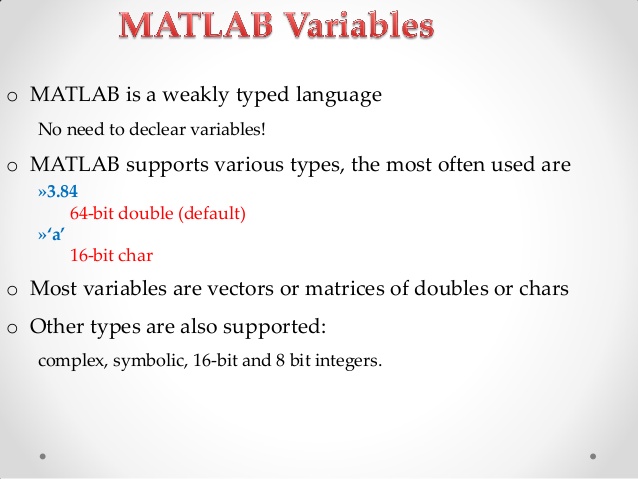 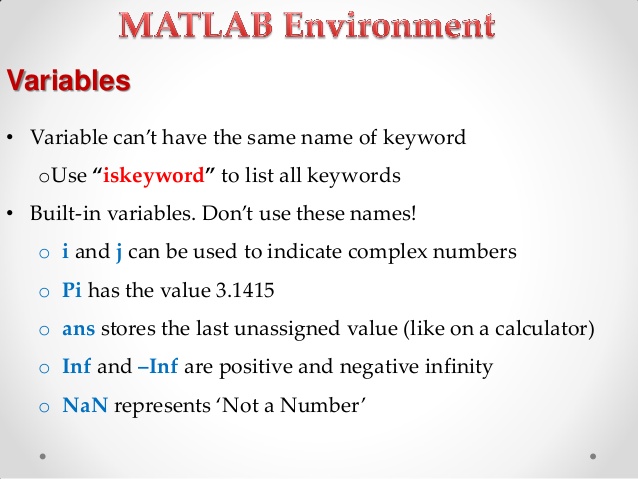 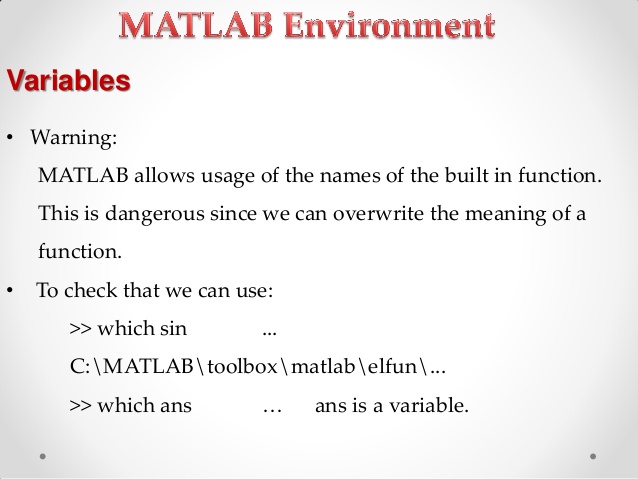 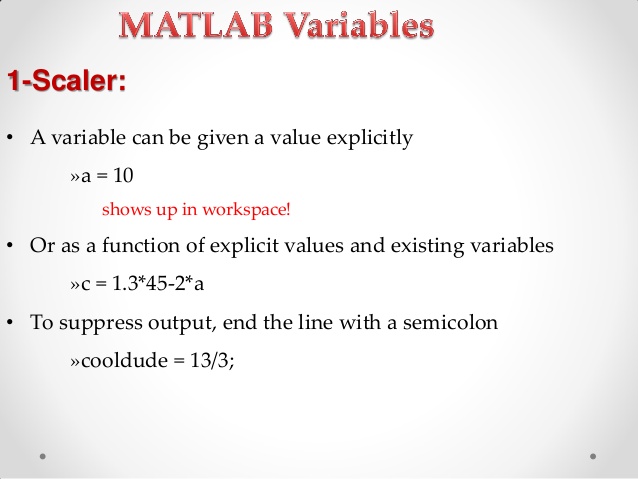 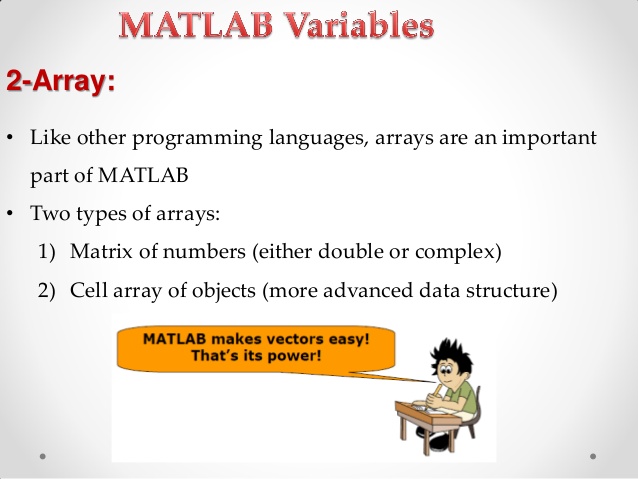 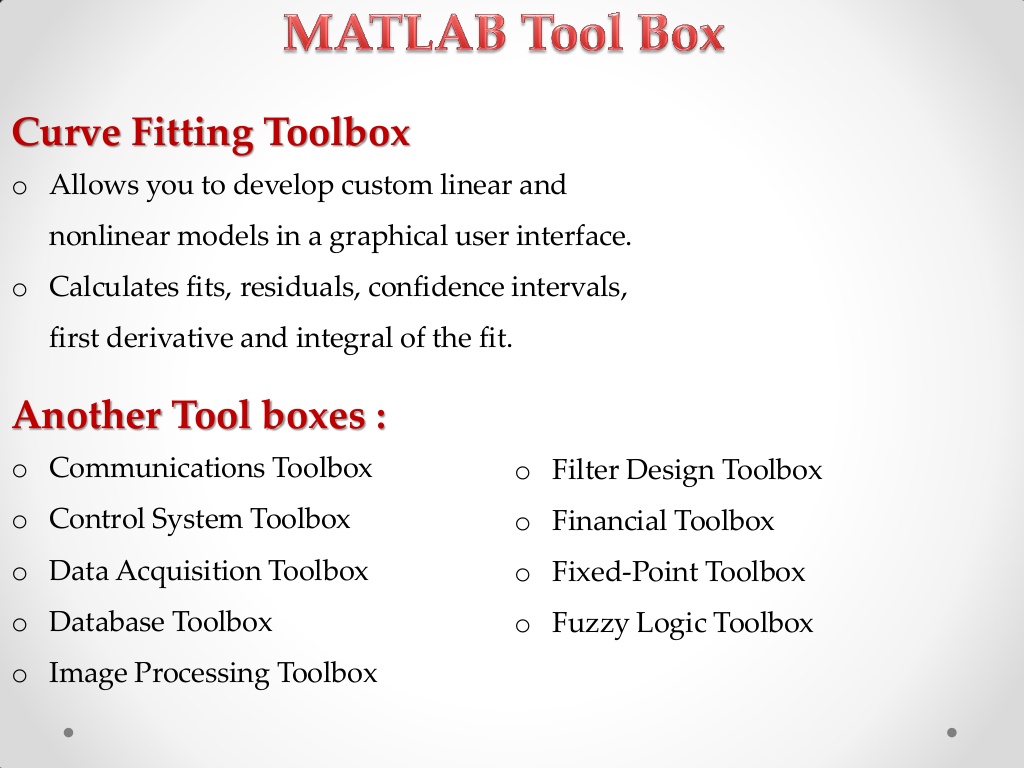